APWH Period 4: Global Interactions, c. 1450 to 1750Textbook Part IV: The Early Modern Period, 1450-1750: The World Shrinks.
Chapter 16: The World Economy
The West’s First Outreach:Maritime Power
16th Century Spanish and Portuguese Expeditions
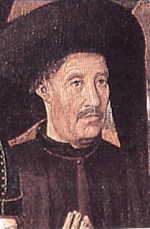 Prince Henry“The Navigator”1394-1460
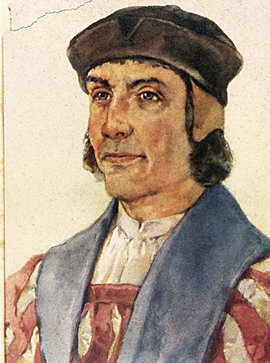 Bartholomew Diasc. 1450-1500
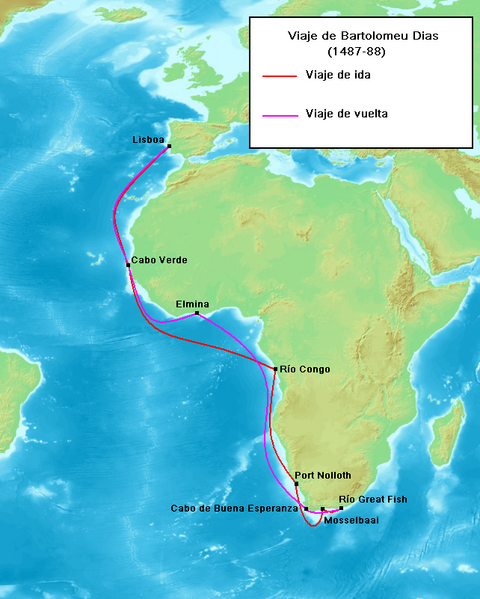 Dias’ VoyageRounding Cape ofGood Hope
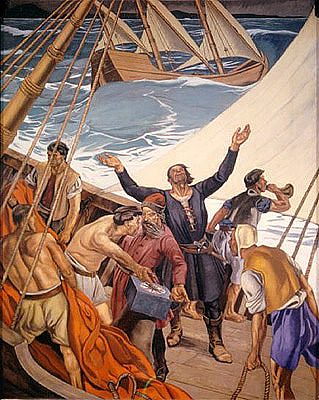 Bartholomew Dias Rounding the Cape of Good Hope
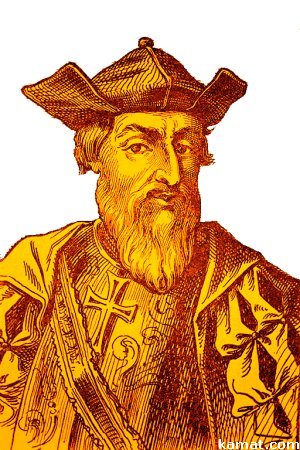 Vasco da Gamac. 1469-1524
Calicut, India
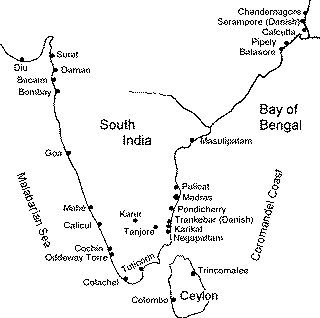 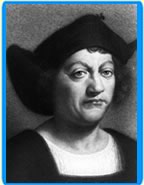 Christopher Columbusc. 1451-1506
Columbus’ First Voyage Route
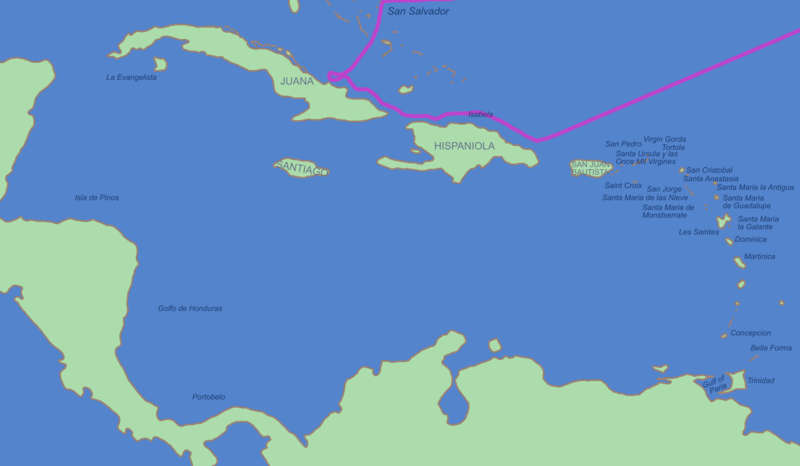 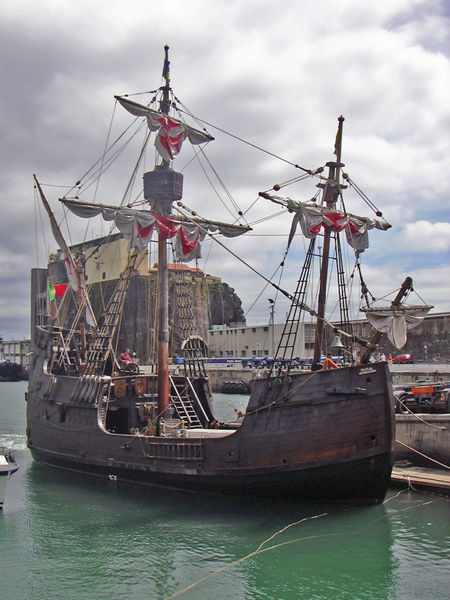 Santa Maria Replica
Columbus lands in the New World
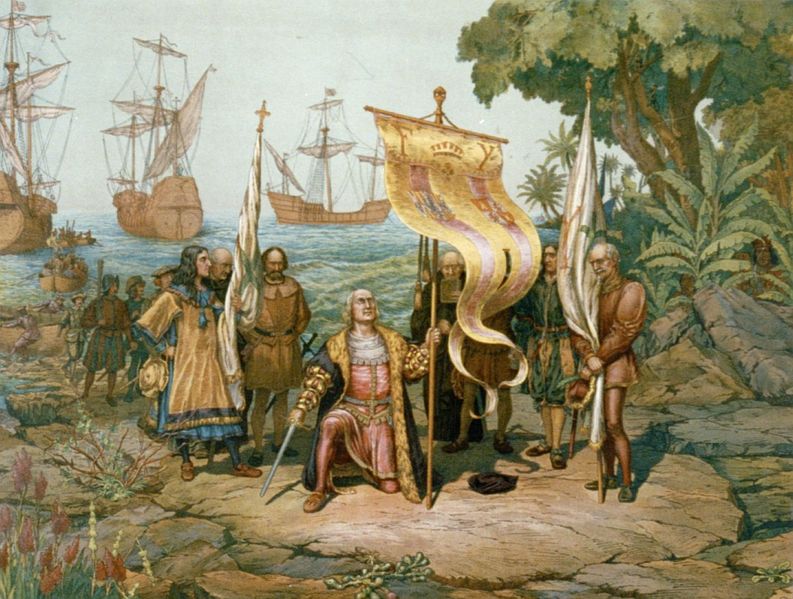 Line of Demarcation
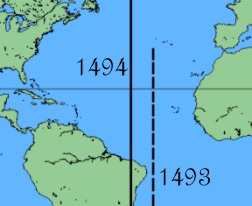 Amerigo Vespucci1454-1512
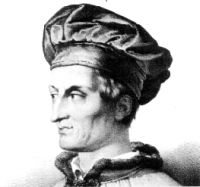 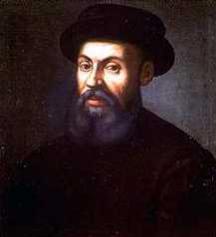 Ferdinand Magellan1480-1521
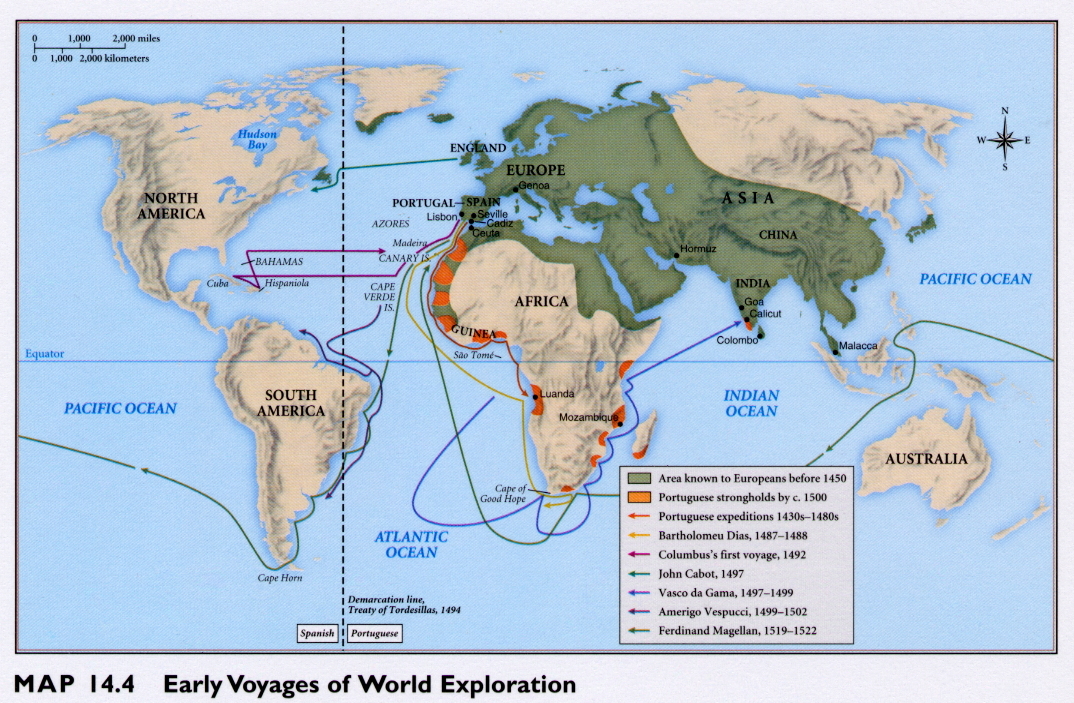 Spanish Empire
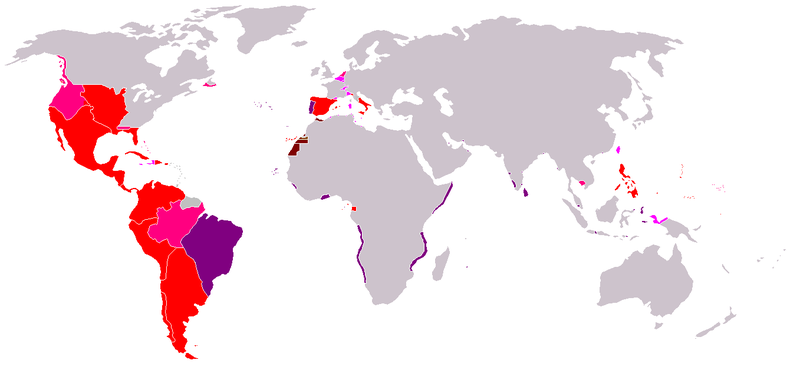 The Spanish Armada
European Colonial Holdings
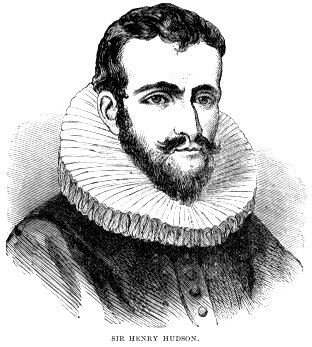 Henry Hudsonc. 1570-1611
Toward a World Economy
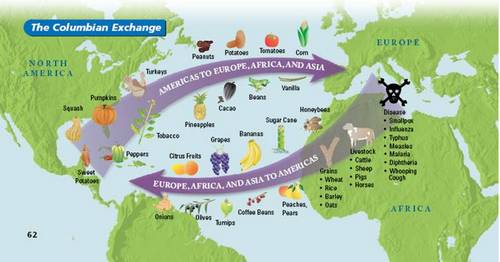 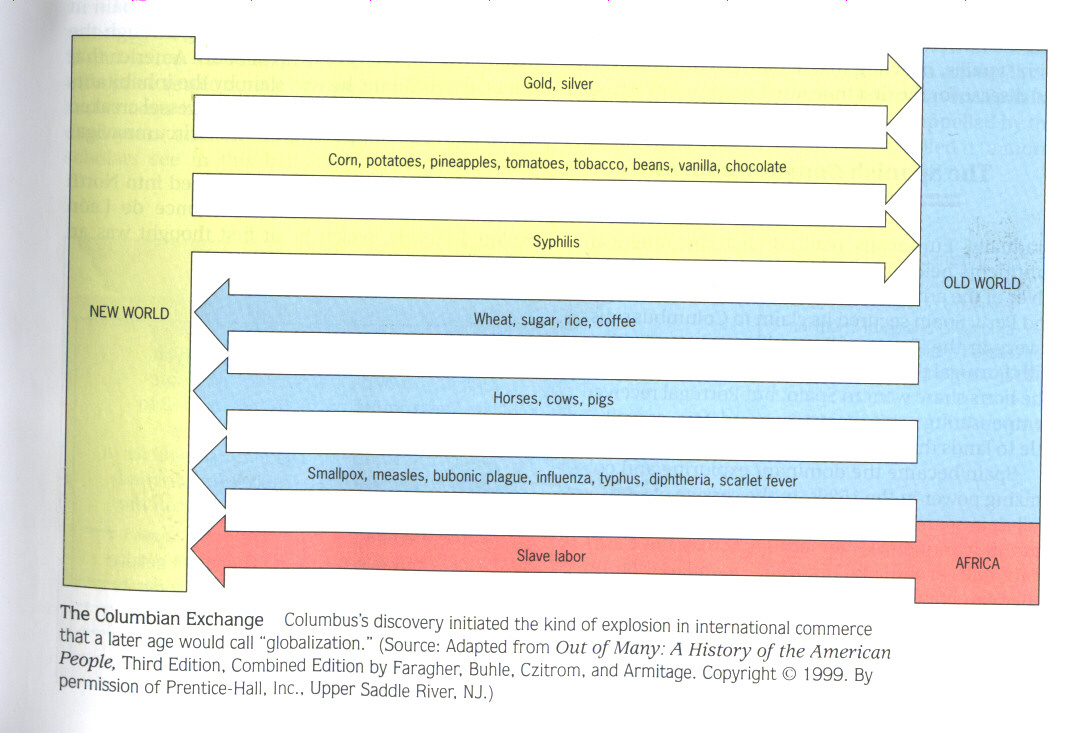 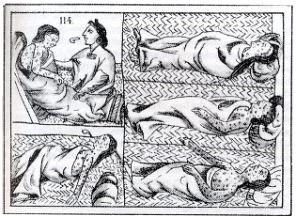 Battle of Lepanto - 1571
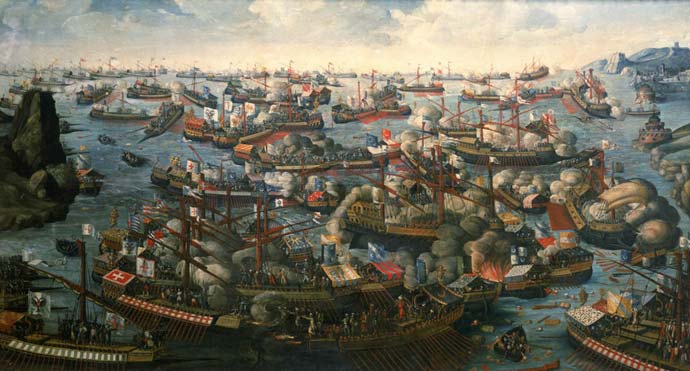 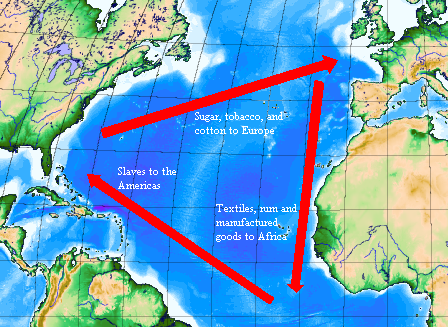 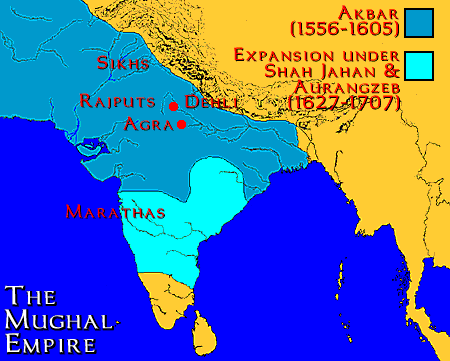 Colonial Expansion
European Colonial Holdings
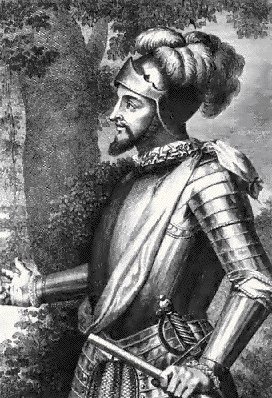 Vasco Nùñez de Balboa1475-1519
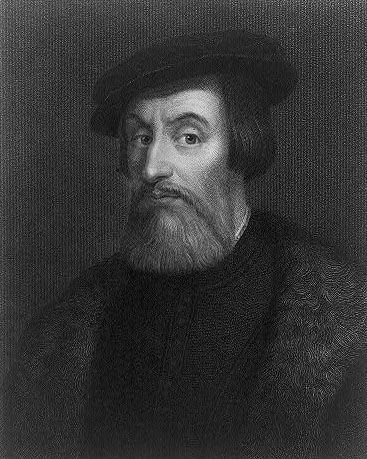 Hernán Cortés1485-1547
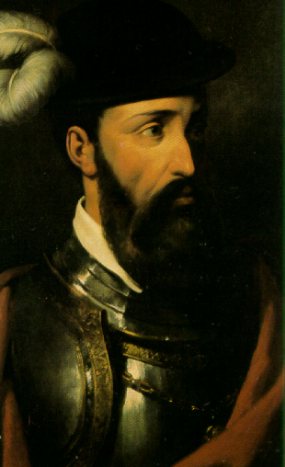 Francisco Pizarro1475-1541